4/23/25 Status
MR Drilling
5 of 8 DDW are Operational
Pumps and Generators installed on 3 remaining wells
Working on connecting to drainage system
J&O Well Drilling
Completed 340’ Monitoring Well (Alta 9)
Added Piezometer to existing Monitoring Well  (Alta 8)
Installed casing in DDW 8, next step development
Trouble shooting 3” East drainage line from WW22 to Ocean
Using East Drainage nearly doubles ACLAD system capacity
Replacing  ~3000’ of drainage line with 4” above ground line
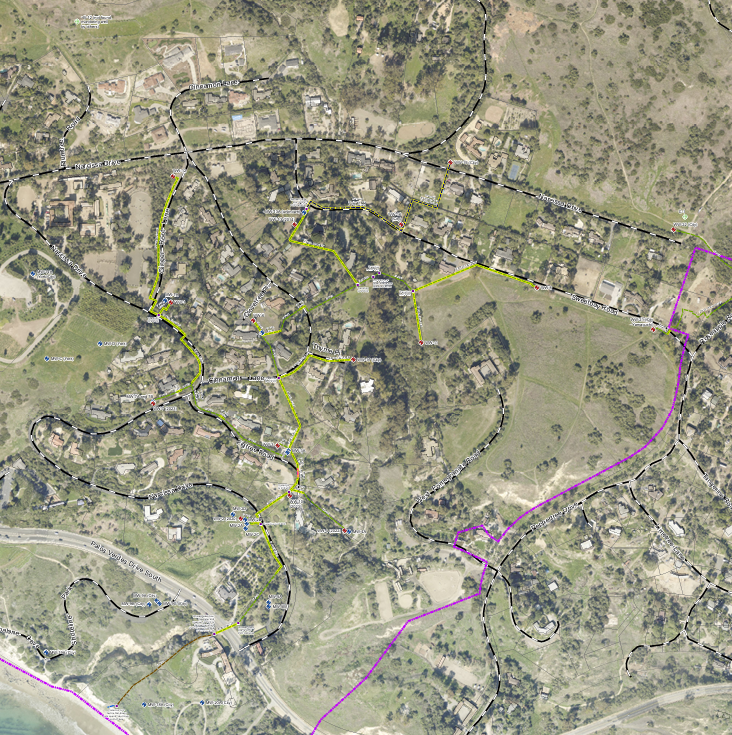 ACLAD Well Status 4.23.25
WW30
West Drainage
East Drainage
DDW29
WW15
WW12
DDW26
DDW16
WW13
DDW22
DDW25
DDW28
WW1
WW6
DDW8
DDW24
DDW27
DDW21
WW11
WW31
WW17
DDW27
WW3
WW10
WW XX - Operating Wells
                - existing drainage lines
                - new drainage lines
                - Operating DDW
	- Drilled and Finalizing
           - Proposed DDW
WW18
WW20